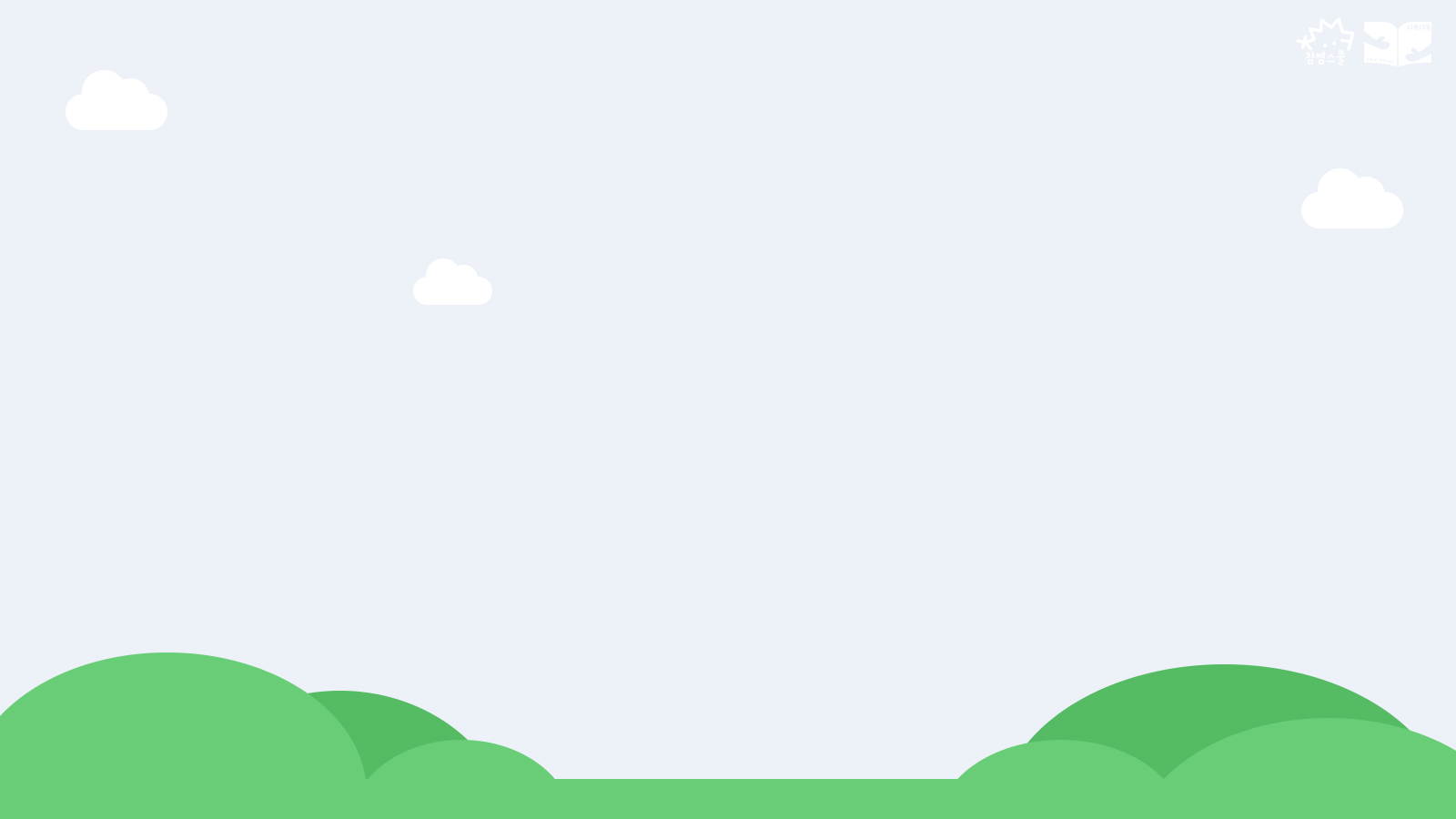 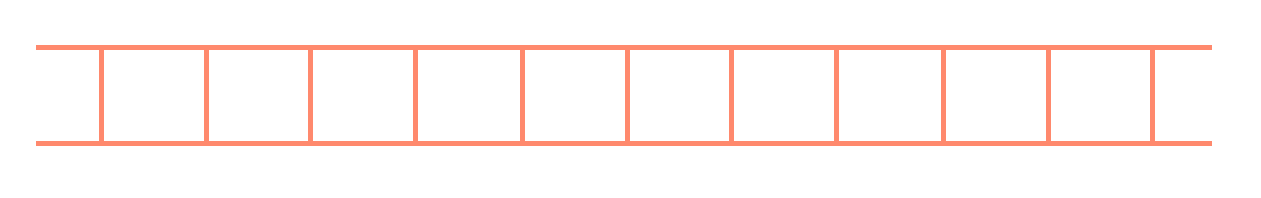 한 줄 원고지 템플릿
참쌤스쿨 3기 서휘경 제작
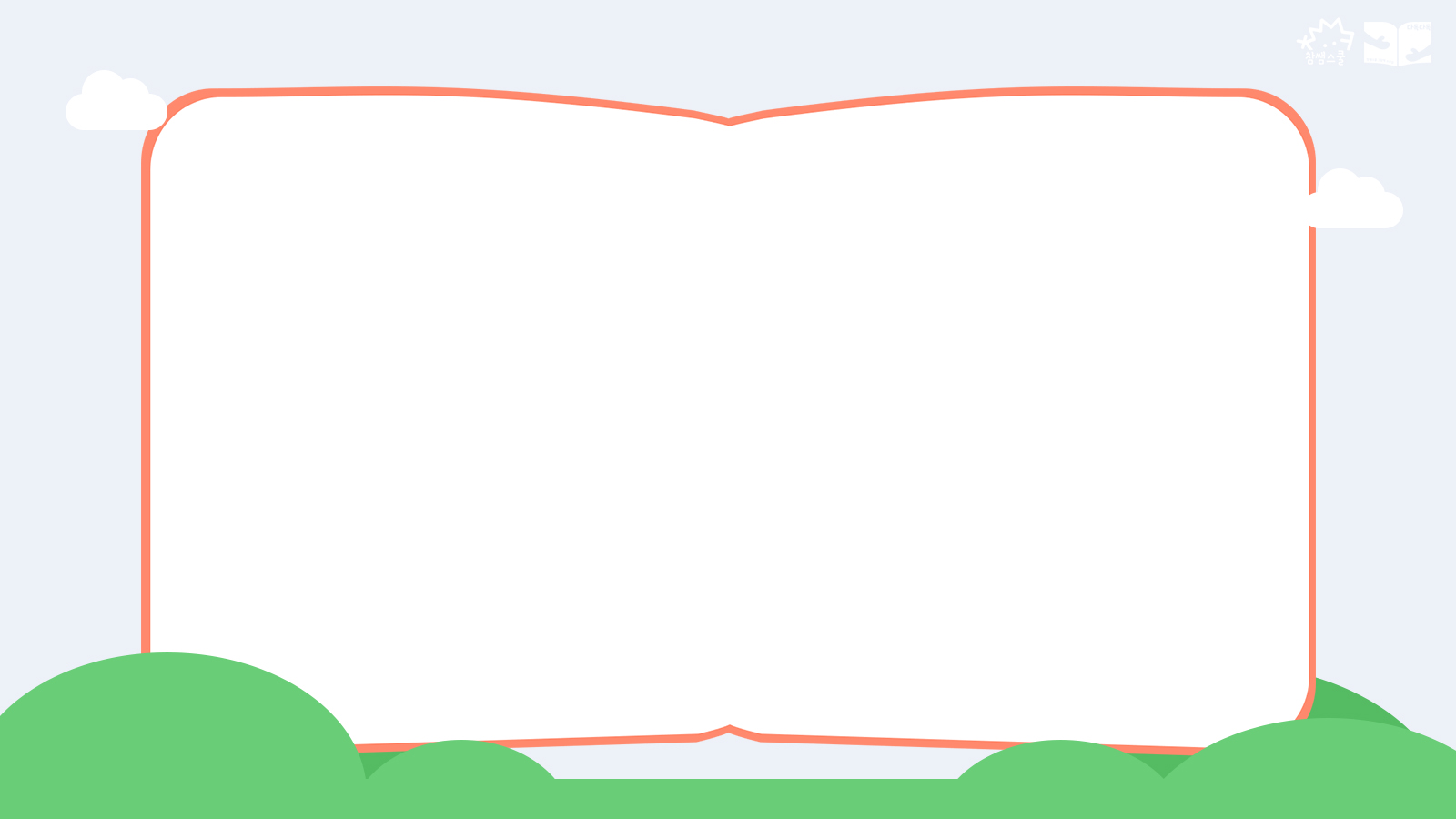 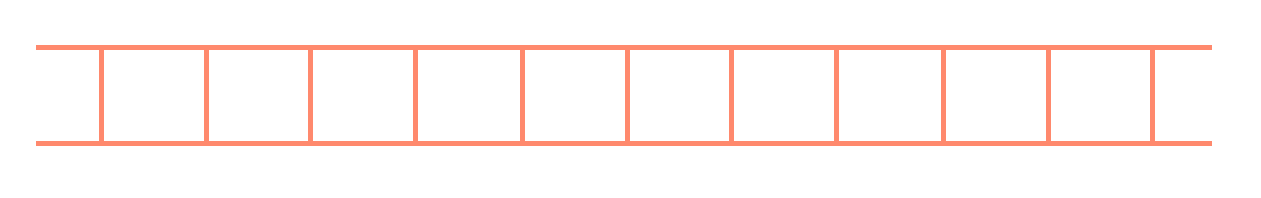 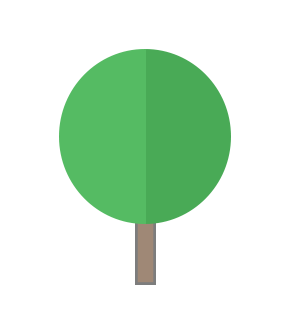 차례
차례를 입력해 주세요.
폰트는 야놀자 야체B를 사용했습니다.
”
“
PPT 템플릿과 PPT에 포함된 아이콘은 교육적 목적에 한하여 
자유롭게 사용 가능합니다.
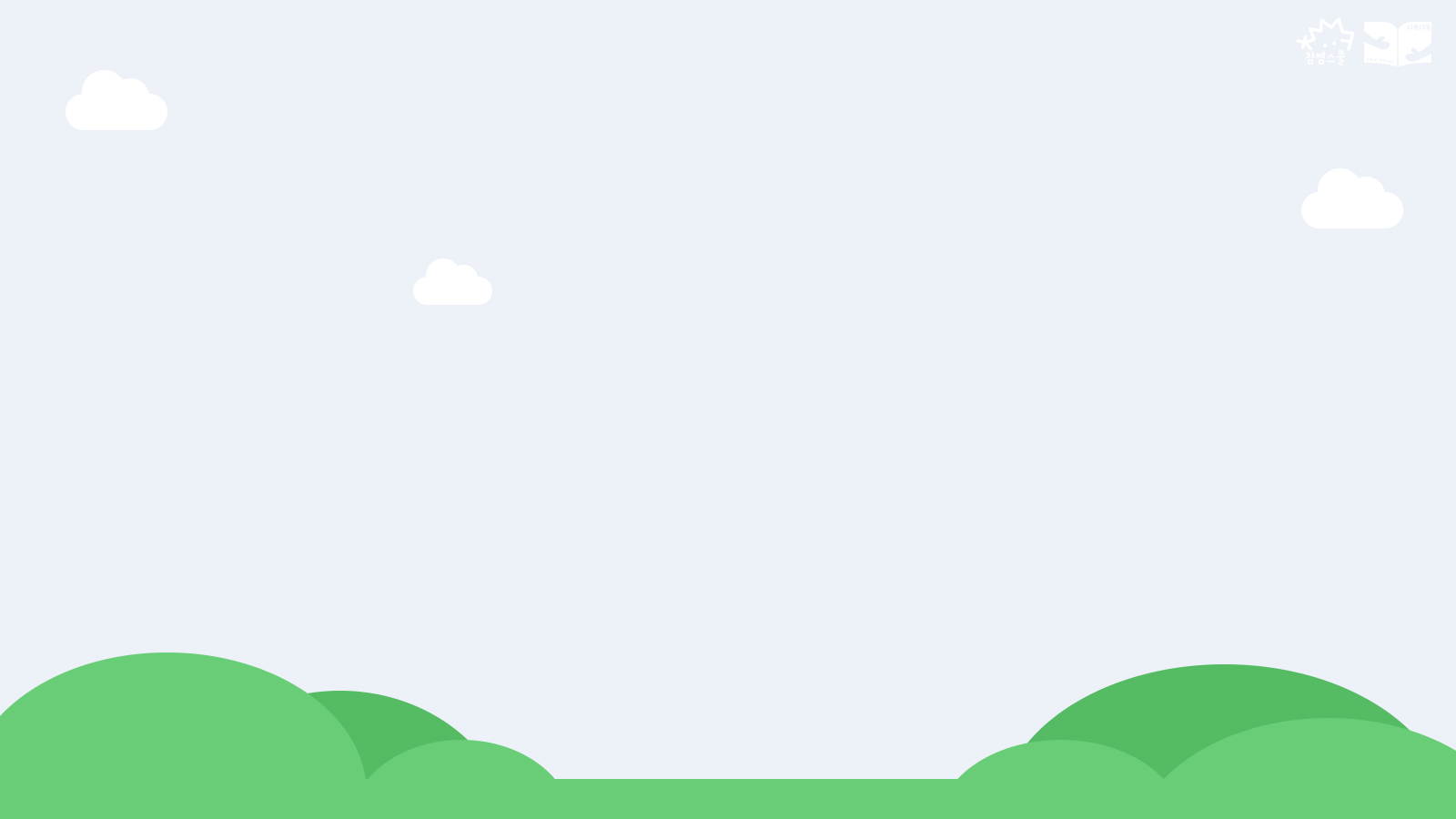 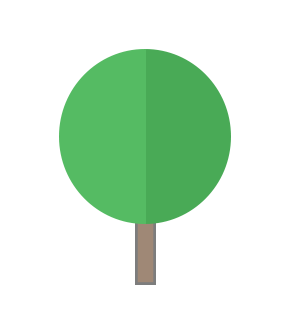 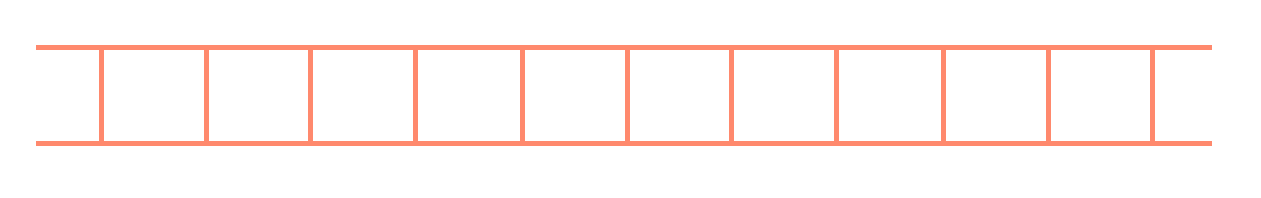 소제목을 입력해 주세요.
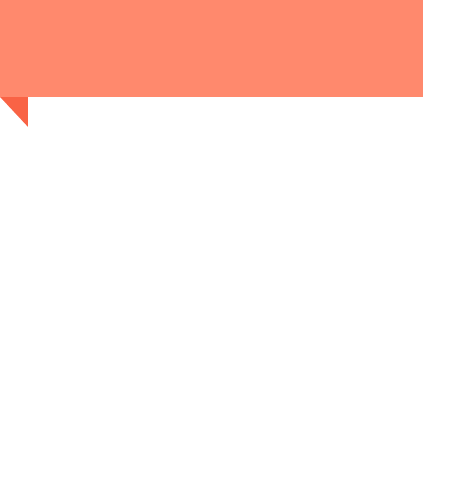 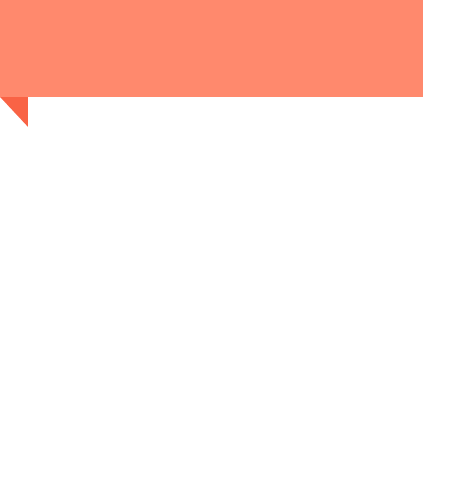 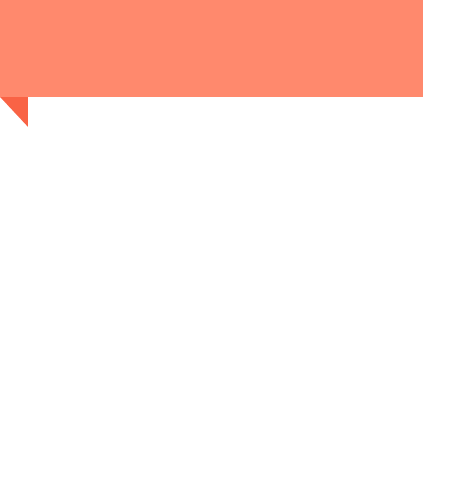 02. 다독다독은
03. 사랑입니다
01. 참쌤스쿨
다독다독
PPT 템플릿과
함께
템플릿 맨 뒷장의
아이콘을 마음껏
가져다 꾸며 보세요.
즐겁고 알찬
수업시간 되세요.
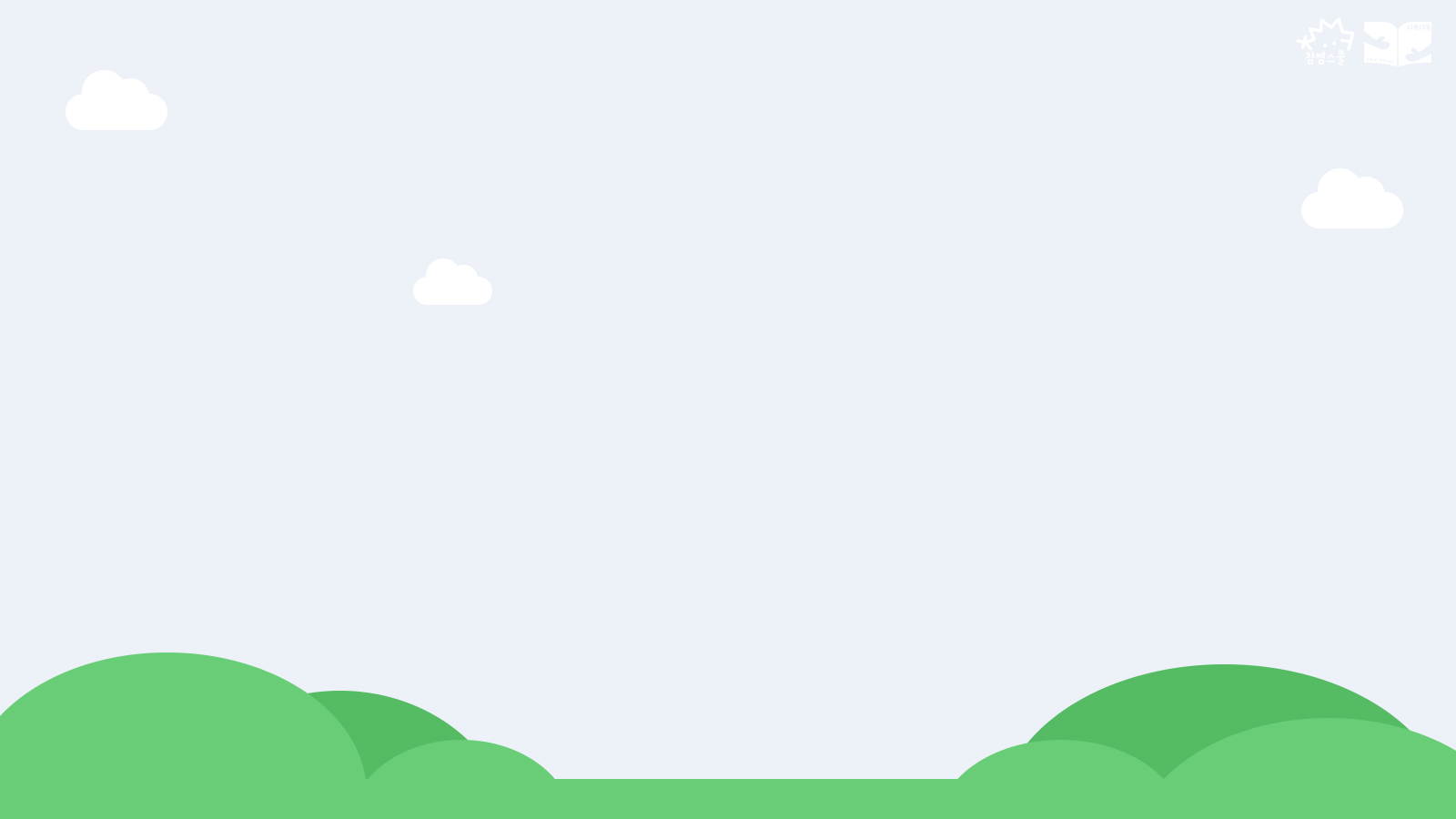 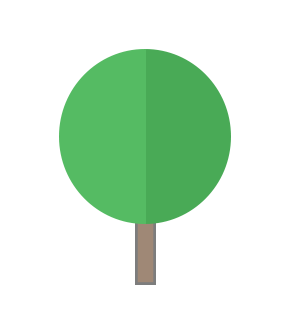 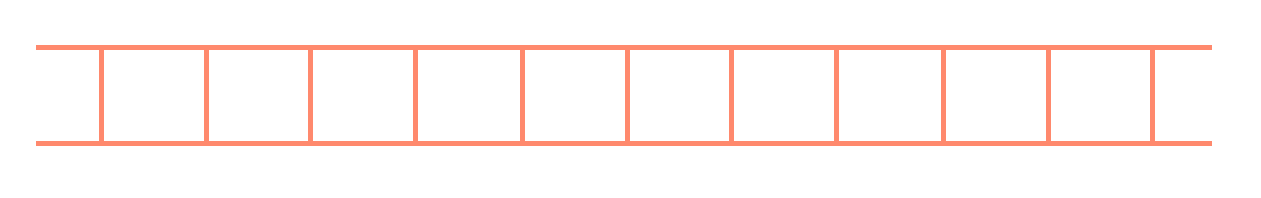 소제목을 입력해 주세요.
하나.
둘.
셋.
가로로 긴 내용은 여기에 넣어요.
↖이 칸의 길이도 길고 짧게 조절이 가능하다는 사실! 알고 계신가요?
목적과 용도에 맞게 조절하여 사용해 보세요.
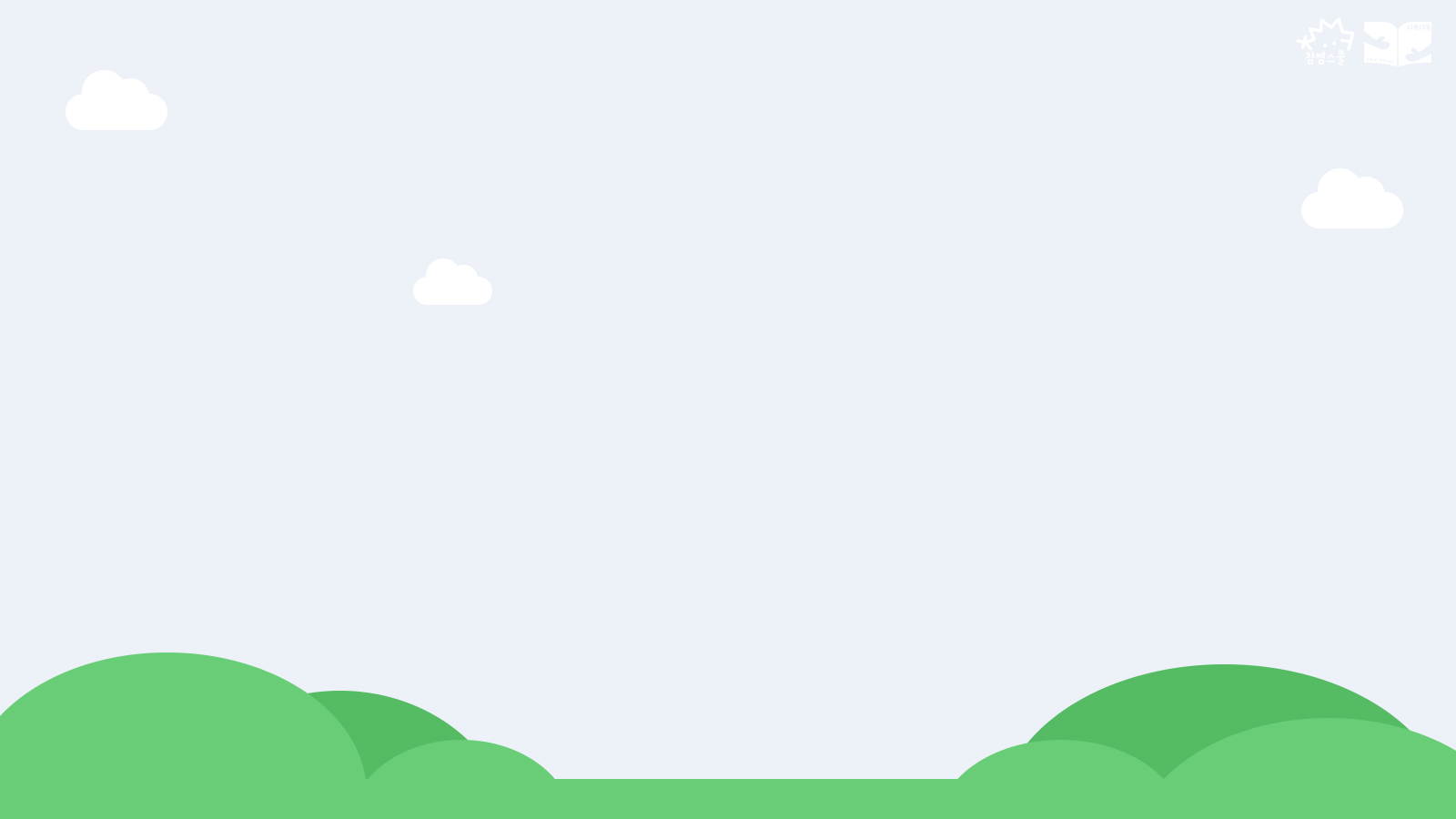 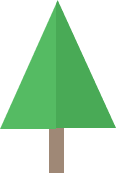 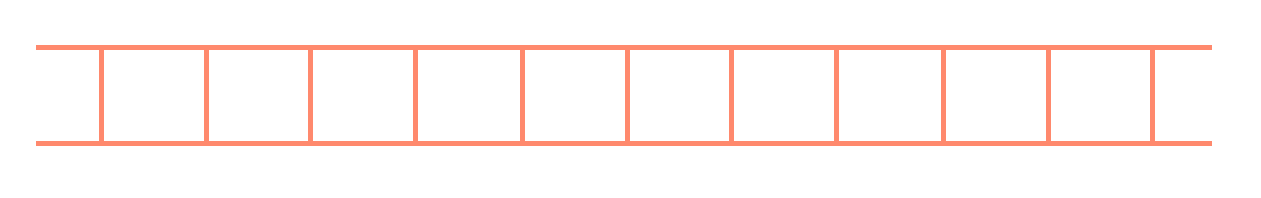 소제목을 입력해 주세요.
내용이 많을 때는 넓은 칸에 쓸 수 있어요.
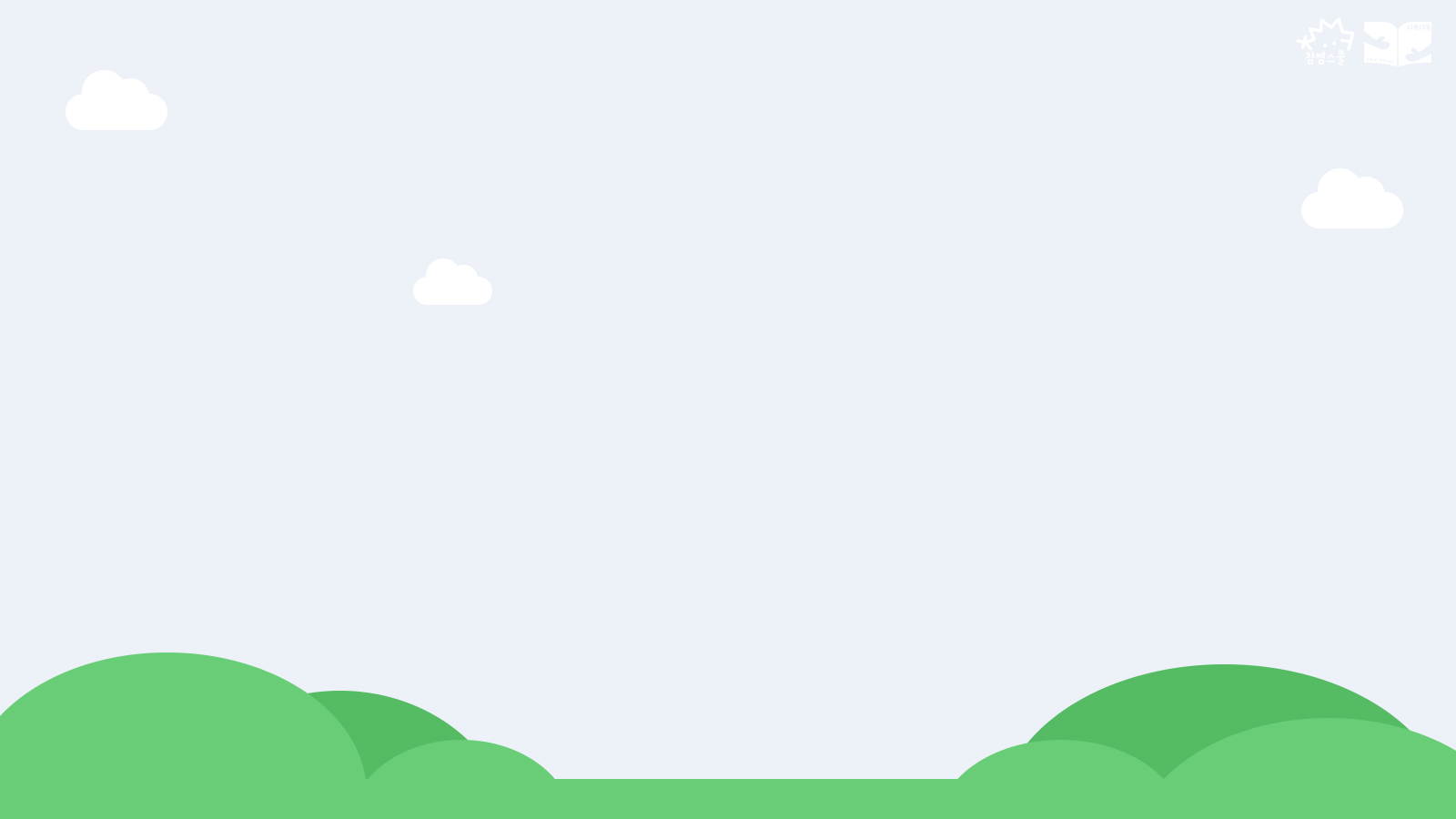 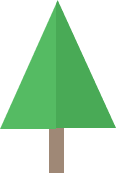 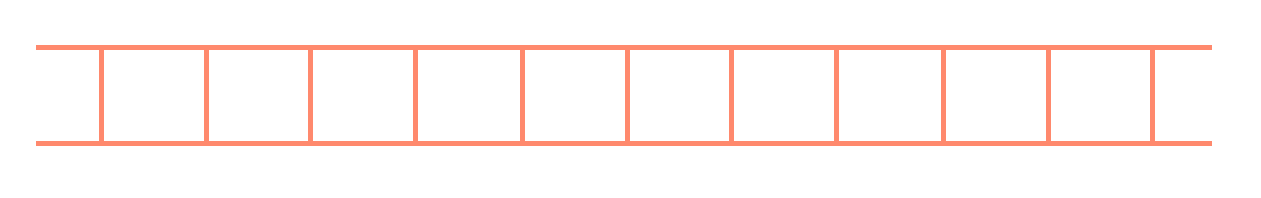 소제목을 입력해 주세요.
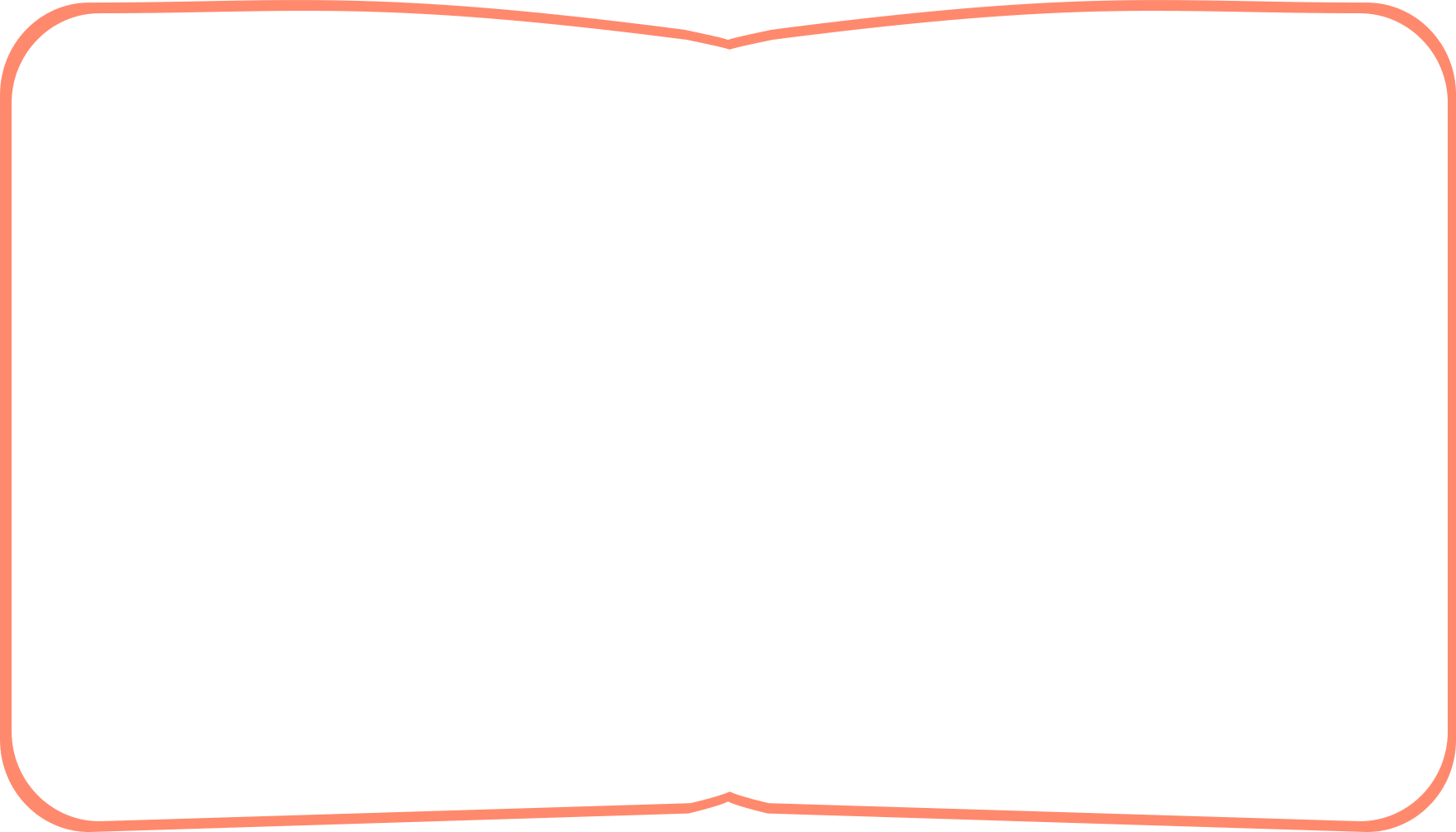 이렇게 생긴 빈칸도 있어요.
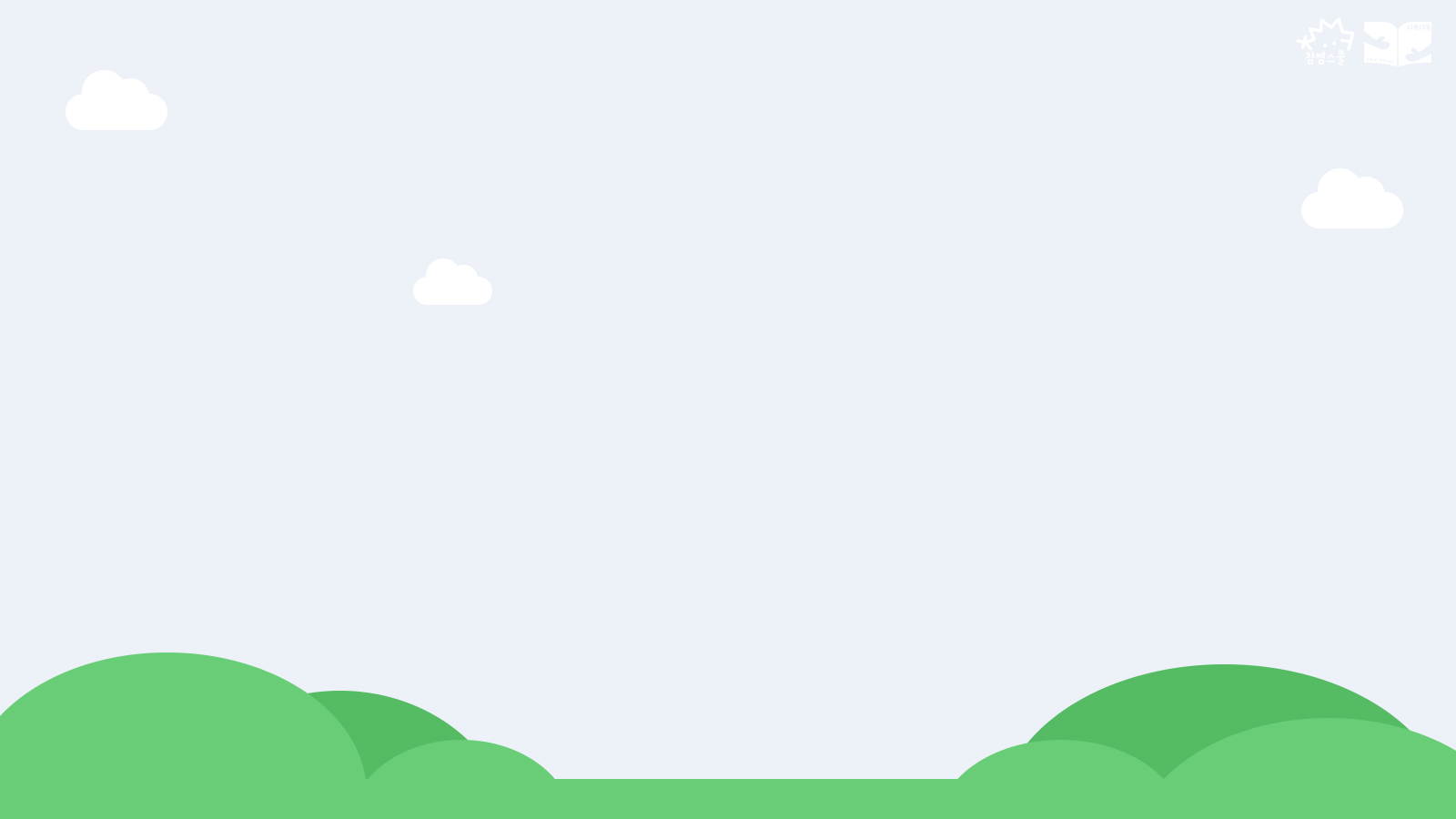 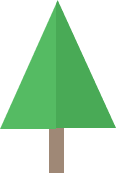 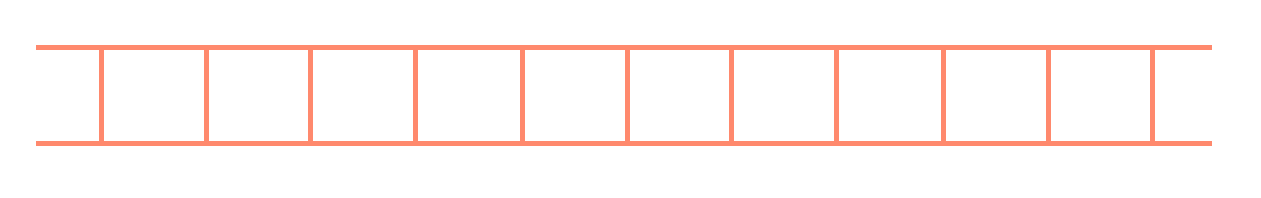 한 줄 원고지 아이콘 모음
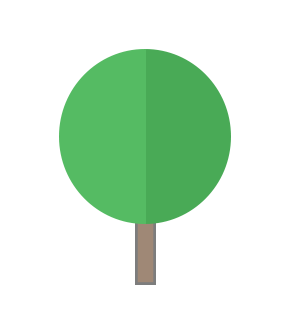 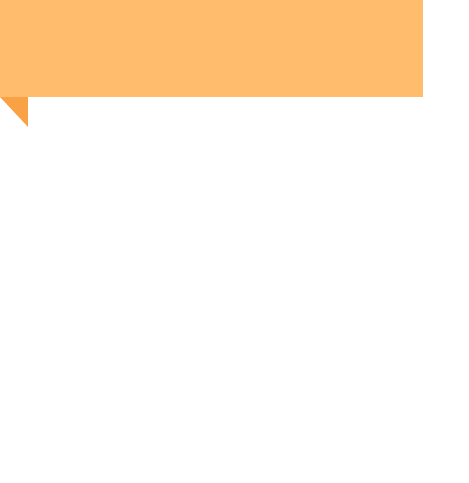 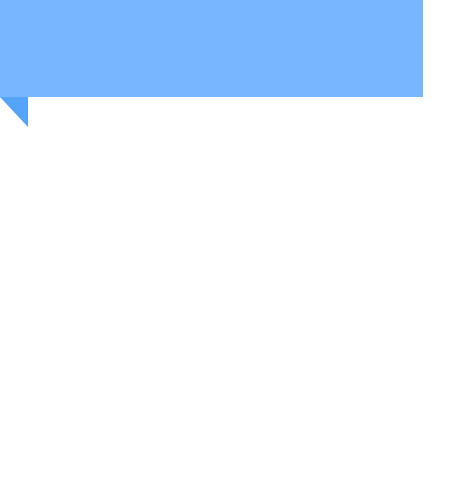 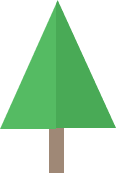 ▲ 나무 모음
▶ 다양한 색의
템플릿을 활용해 보세요.
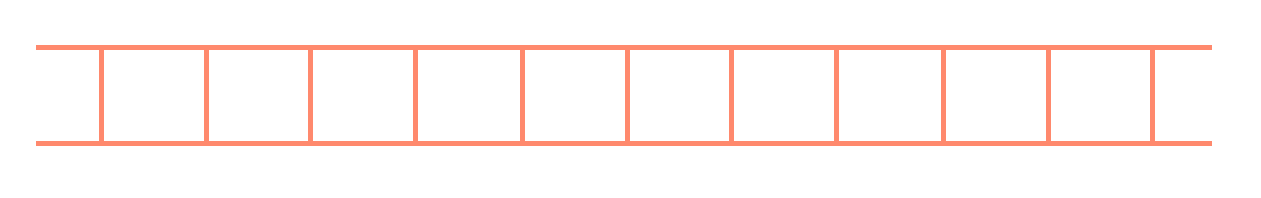 ▲ 원고지 양식은 크기를 조절하거나 양 옆을 잘라 활용해 보세요.